Using Tests For Diagnosis PurposeBS Education-VTeaching Mathematics (EDU-511)
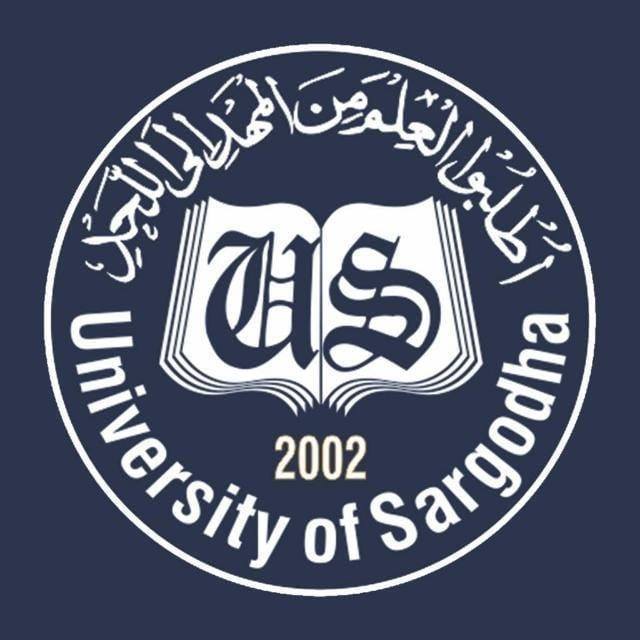 Department of EducationUniversity of Sargodha
Using Tests For Diagnosis Purpose
Mehroz Aziz (Roll No: BEUF18M020 )
Teaching of Mathematics (EDU-511)
BS Education (Semester 5th)


Department of Education 
University of Sargodha, 40100 Sargodha, Pakistan.   
October 2020
Diagnostic Test:
Diagnose is a verb that means to:
Identify 
Determine 
Distinguish 
Pinpoint
Define Diagnostic Test:
It is type of assessment given at the beginning of the instruction. It aims to identify the strengths and weaknesses of the students regarding the topic to be discussed.
Basically two types use in Diagnostic test. Educational Diagnostic test and physical and clinical diagnostic test. 
A diagnostic test is a test designed to locate specific learning deficiencies in case of specific individuals at a specific stage of learning. So that specific effort could be made to overcome those deficiencies.
Functions of Diagnostic Test:
To direct curriculum emphasis.
To provide for educational guidance of pupils. 
To simulate the learning activities of pupils.
Types Of Diagnostic Test:
Pre-test (on content and abilities)
Self-assessments (Identify skills and competencies)
Discussion board responses (on content specific prompts).
Construction Of Diagnostics Test:
Find out weaknesses and deficiencies child in learning. 
Detailed content analysis. 
Listing all the learning points. 
Arranging the learning points in the logical sequence. 
Writing test item for each learning point.
Providing clear instructions.
MCQS
Diagnostic test is basically identify----------------------
Diagnostic test helps us to check learning of-------------------.
How many types of diagnostic test are there---------------.
what kind of tests do we give students in Diagnostic-----------------
Main aims of Diagnostic test---------------------
Keys:
Strengths and weaknesses 
Students 
Two
Objective type
Analyze
References:
Www.slideshare.net/
https://images.app.gl/gGWEHgDsaiY2F82u5
Www.Google.com/
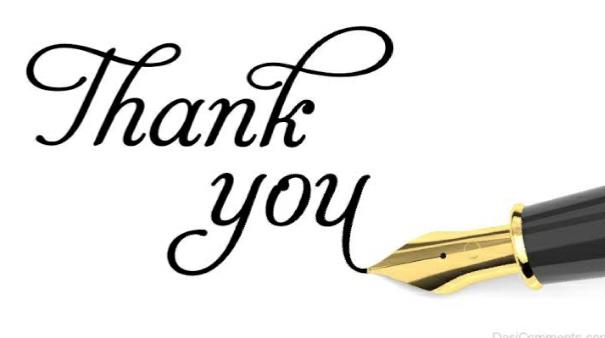